Извлечение и интерпретация табличных данных
Вопросы для повторения
Что такое таблица?
Из каких элементов состоит таблица?
Какие виды таблиц бывают?
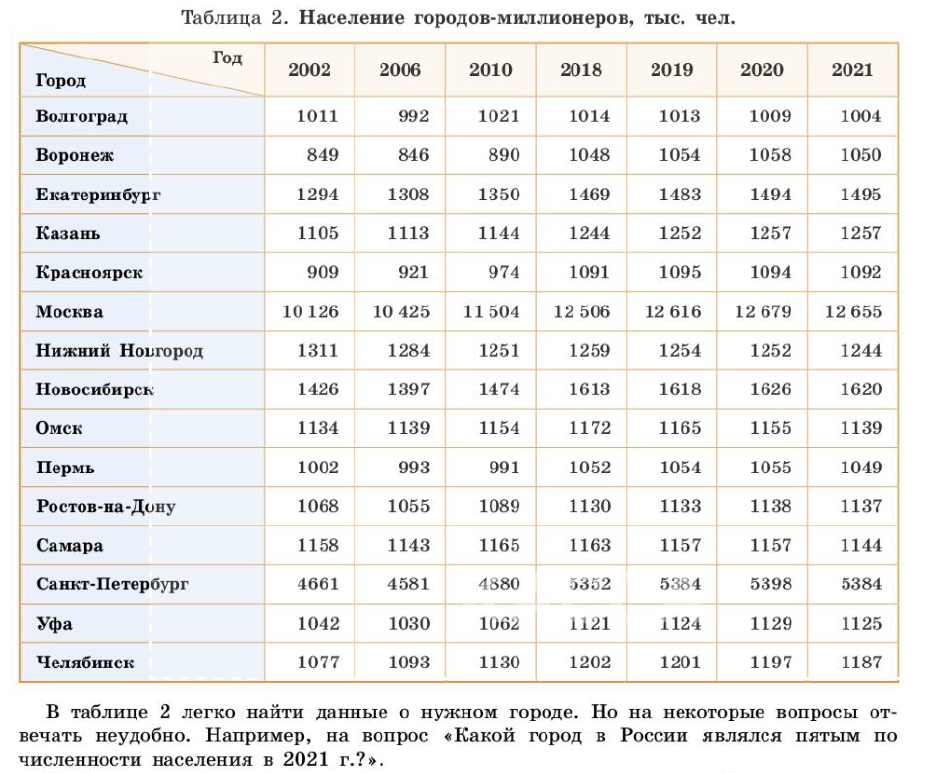 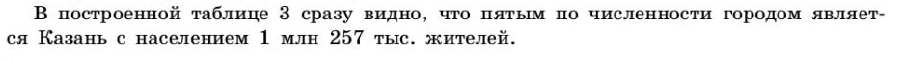 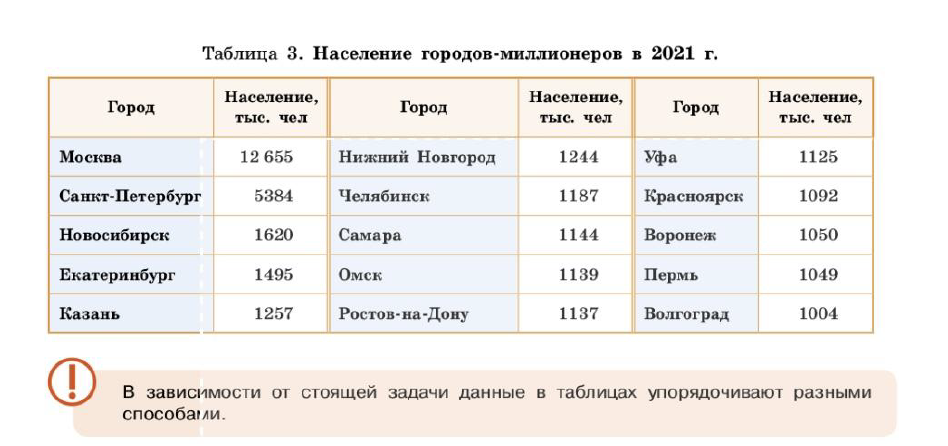 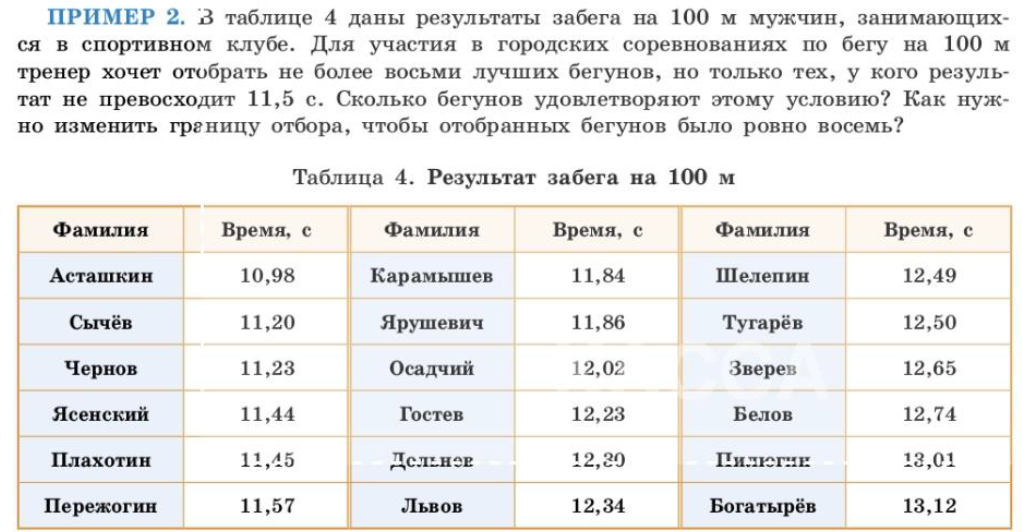 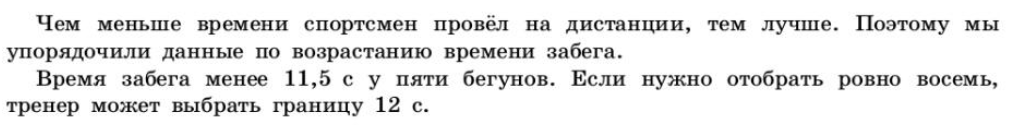 Пример из банка заданий ВПР
Ответ: 100
Пример из банка заданий ВПР
Ответ: 59
Пример из банка заданий ВПР
Ответ: 2
Пример из открытого банка ФИПИ
Ответ: 245
Дополнительные задачи
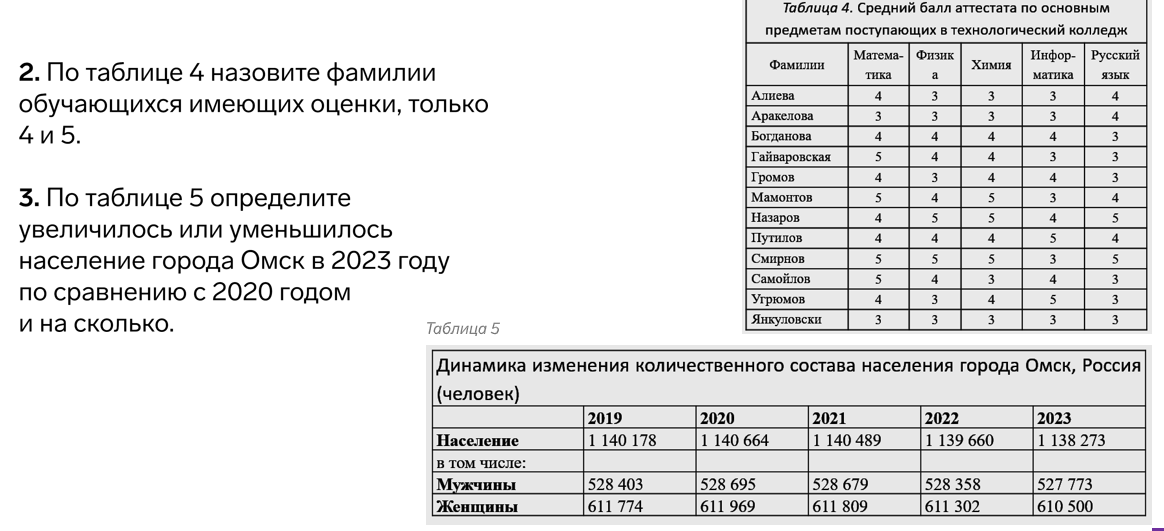 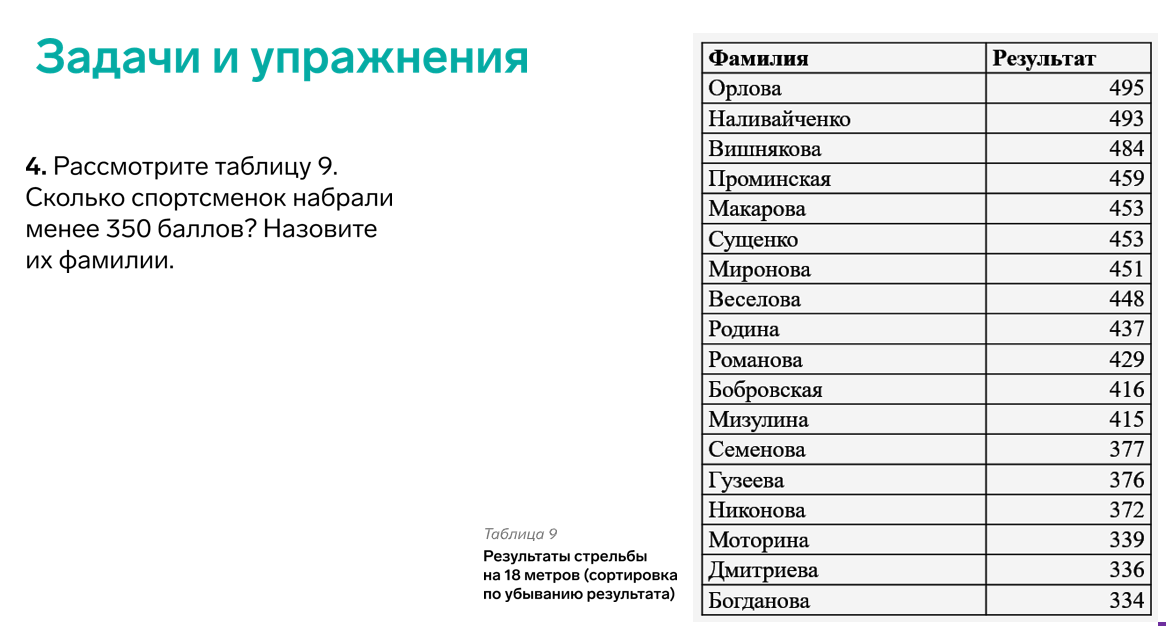 Домашнее задание
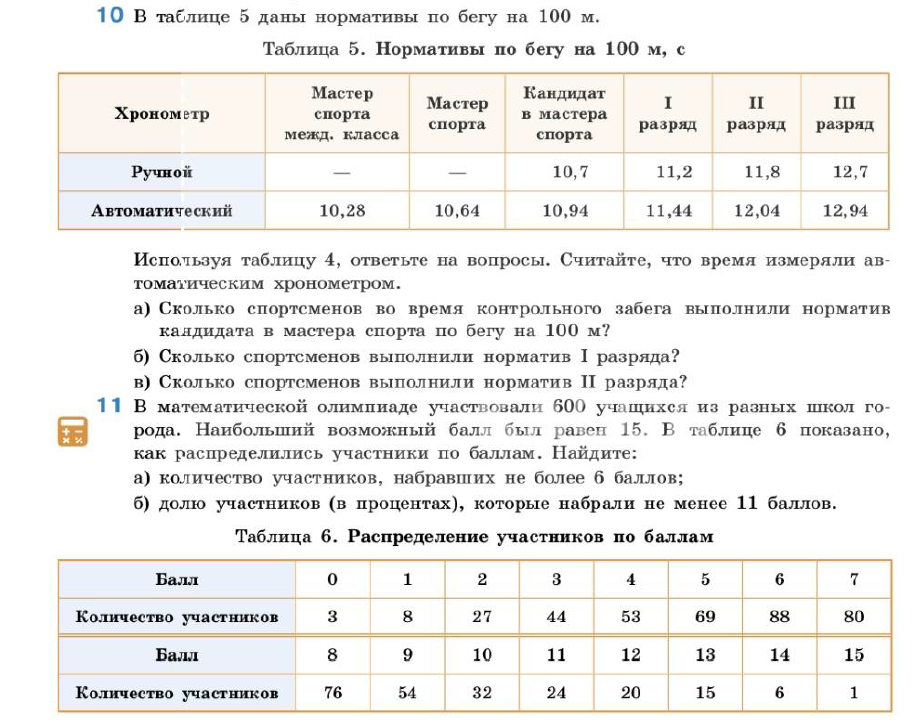 № 10, 11,12 стр. 10
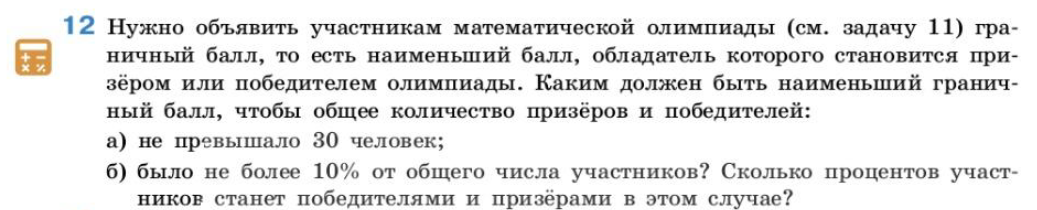